Guidance for facilitator
Approx. 45-minute session
This session will cover intro to FE, where you can study further education and what can help you decided where to study
Some activities in this session require a computer/internet
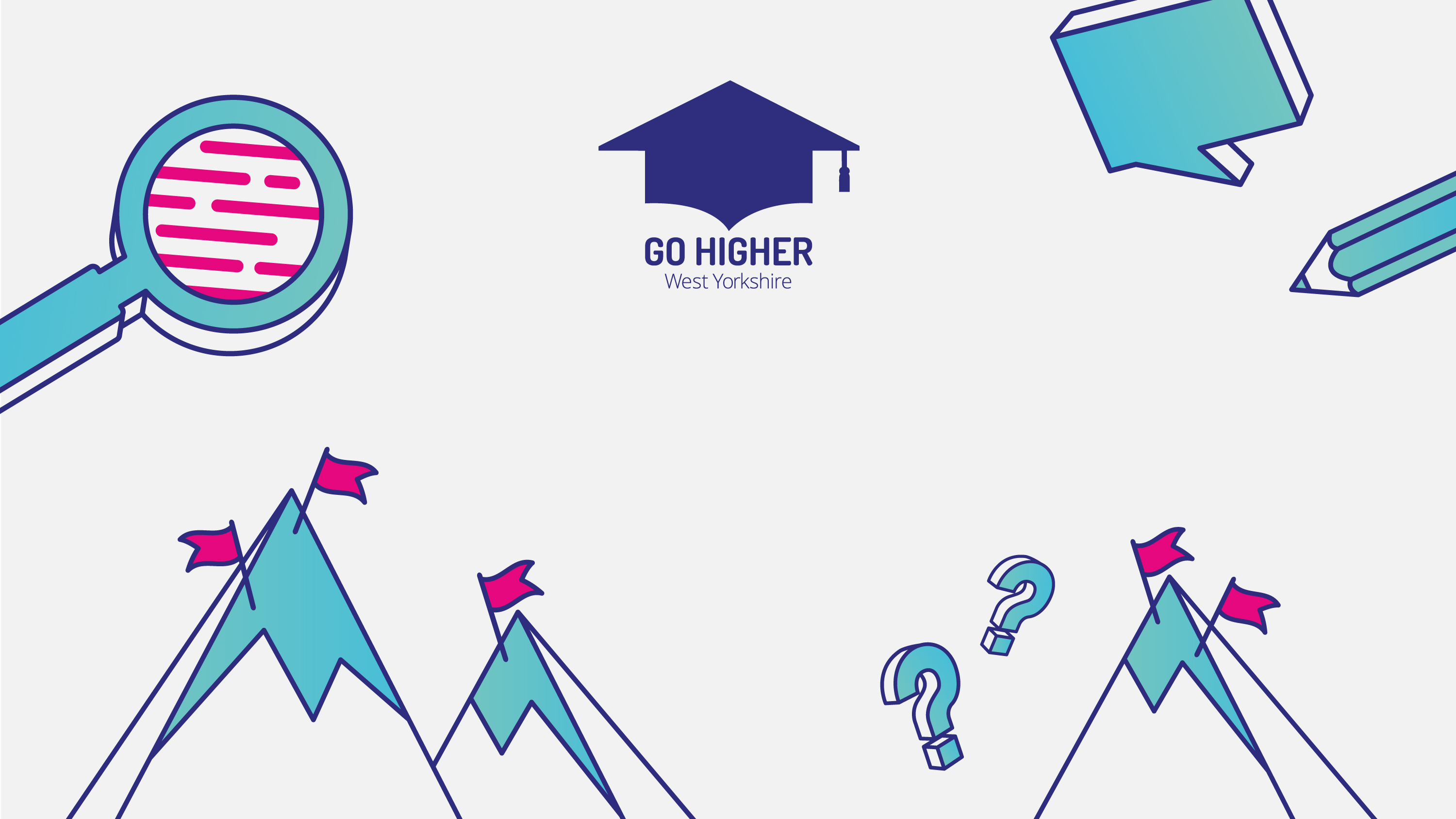 An introduction to Further Education:
Part 1
What is Further Education?
Known as FE for short 

When you apply for Further Education YOU can make the choices about the qualifications you study and where, which can influence your future education, training and career. 

FE qualifications can be defined as either ‘academic’ or ‘vocational’. A Levels are considered to be academic, and vocational qualifications include BTECs, T-Levels and  Apprenticeships.
Activity:Page 24
What do you want to study?
[Speaker Notes: Hard copy page 31

Students to complete questions on p.24. 

Encourage students to have a think about possible subjects that they might want to study. The following activities will link to the rest of the workbook, so do look back at these pages regularly. Its also a good time to mention the UCAS website and refer to page 23.]
“Levels” – What you need to know…
Level 1 qualifications provide an introduction to a subject area and are equivalent to GCSE grades 1,2 and 3. 

Level 2 qualifications give a deeper understanding of a subject and are roughly equivalent to GCSE grades 9-4. 

Level 3 qualifications include A Levels, BTEC Extended Diplomas and T-Levels. This level is almost always required for university. 

Level 4-8 qualifications are classed as higher education – we’ll explore these later in the workbook.
[Speaker Notes: When researching FE courses students will probably notice the wide range of courses available. Here’s an overview of the different levels, for a Level 3 qualification students will more than likely need to achieve at least five GCSE at grades 4 or above including English and maths.]
Where do you want to study?
There are lots of different places where you can study FE, over the next few slides we’re going to look at some options.
School Sixth Form
If you’re already at a school with a sixth form, you could stay there for your further education. This is a good opportunity to stay in a familiar environment. School sixth forms usually have specific spaces for their sixth form students to give them a bit of independence from the rest of the school. 

Only students aged 16–19 can study there. 

School sixth forms come in different sizes and might offer different subjects and qualifications.

They might also offer different extra-curricular activities.
Sixth Form College
Sixth Form Colleges are usually bigger than school sixth forms, but smaller than FE colleges.

Most offer A Levels and vocational qualifications too. 

It’s a great opportunity to meet new people and make new friends.

Sixth form colleges are usually more informal than school sixth forms.
FE College
FE colleges tend to have a slightly more independent feel, where you take more responsibly for yourself and your learning. Don’t worry, there’s still plenty of support available.

Most colleges offer A Levels, but also a wide range of qualifications in different subjects and levels, such as apprenticeships and T-Levels. 

You have the option to re-sit GCSE Maths and English if you haven’t achieved grade 4 or above. 

Like school sixth forms and sixth form colleges, they offer a range of extra-curricula activities.
Training Providers
There are lots of training providers offering work-related training and qualifications, including apprenticeships. 

Some focus on a particular sector and job role, e.g., childcare, busines administration, construction, or hair and beauty. 

Training providers work closely with employers who offer work-based learning as part of a work placement or employment. 

Many training provers will list vacancies on their websites.
Activity:Page 28
Once you’ve thought of possible careers and courses, go to www.ucas.com to learn more abut them. You can also search ‘prospects job profiles’ or go to www.prospects.ac.uk/job-profiles
[Speaker Notes: Hard copy page 35

Its important to point out to students to check any specific subject requirements before making their post 16 choices if they have particular university course in mind. 

P.28 explains in more detail.]
What else can help you decided?
Online Research – on each website you’ll likely find an online prospectus that advertises the provider and gives you information about what they offer. A prospectus can help you find out: The course/s they offer and the entry requirements, what modules the course/s includes and what other support they offer. 

Open Events – Most providers run open events, some will run taster days and summer schools where you can spend longer with tutors and current students. These can really help you decide if the course and place  is right for you. At an open event you can: have your questions answered by tutors and current students, ask student ambassadors about student life, and tour the facilities. 

Talk to your teachers, careers advisers and discuss your thoughts and ideas with people you trust.
[Speaker Notes: P.29 & P.30 – will have further tips on what can help students decide including the UCAS buzz quiz and students can find out what sort of personality you have and what jobs may suit them.]
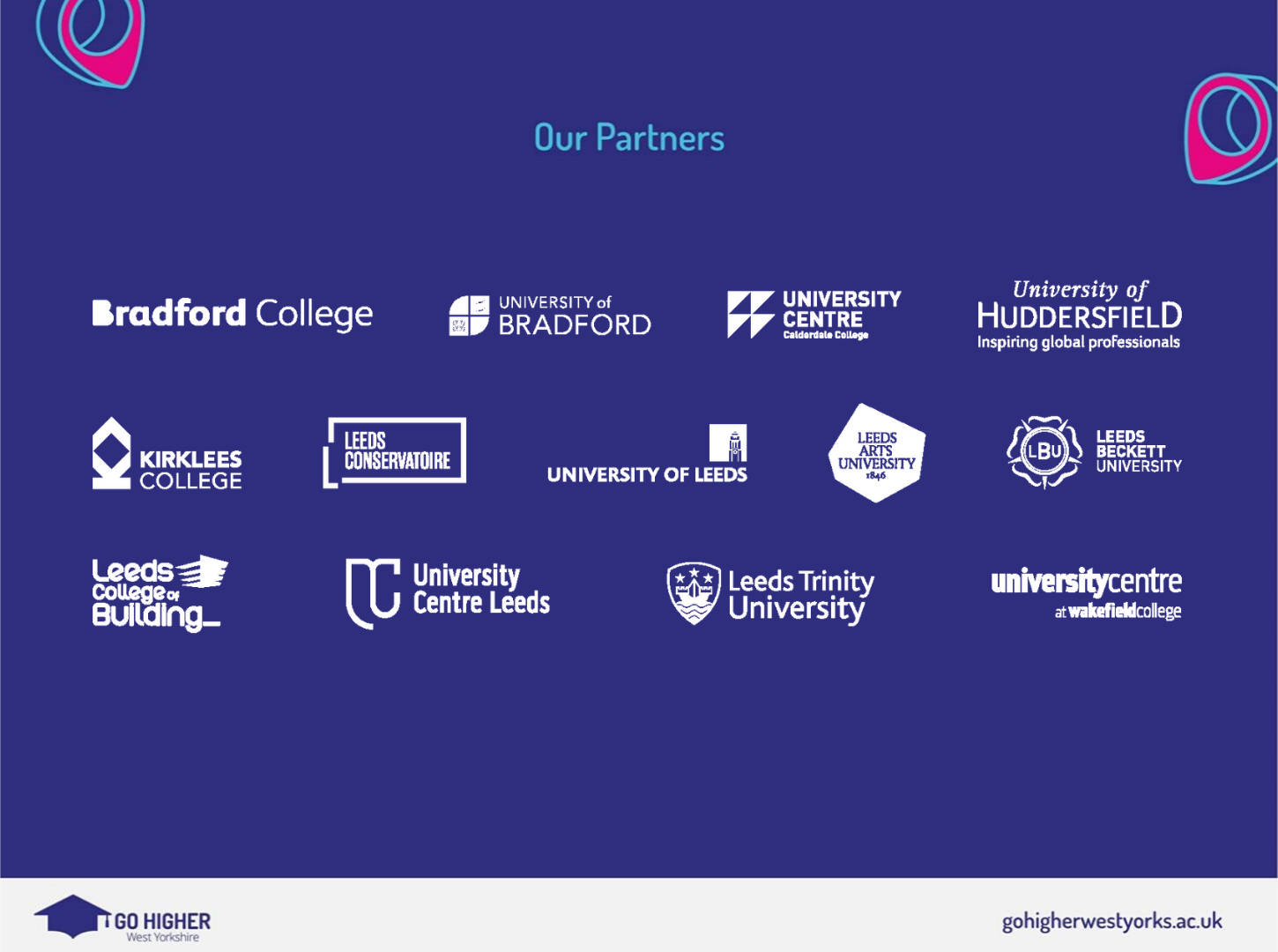